ХИМИЯ В ПРАКТИЧЕСКОЙ ДЕЯТЕЛЬНОСТИ ЧЕЛОВЕКА.
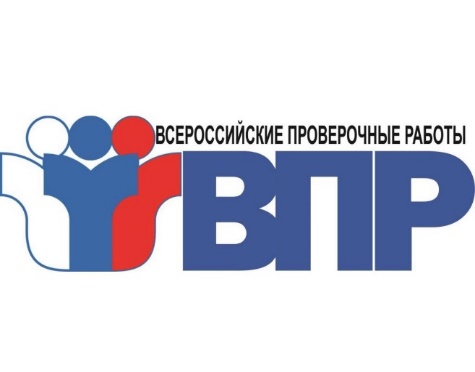 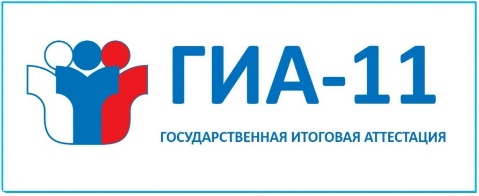 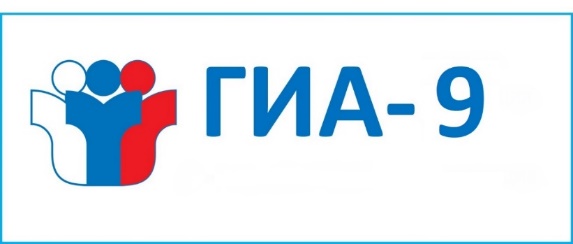 КАЛЯЕВА ЕЛЕНА АНАТОЛЬЕВНА,
 УЧИТЕЛЬ ХИМИИ МОУ-ГИМНАЗИИ №15 Г.О. КЛИН
Дефицит: умение использовать приобретенные знания по химии в практической деятельности человека и быту.
Вебинар посвящен формированию умения использовать приобретенные знания по химии в практической деятельности человека и быту, совершенствование экологической культуры человека. Особое внимание будет уделено выявлению общих подходов к решению практикоориентированных задач.
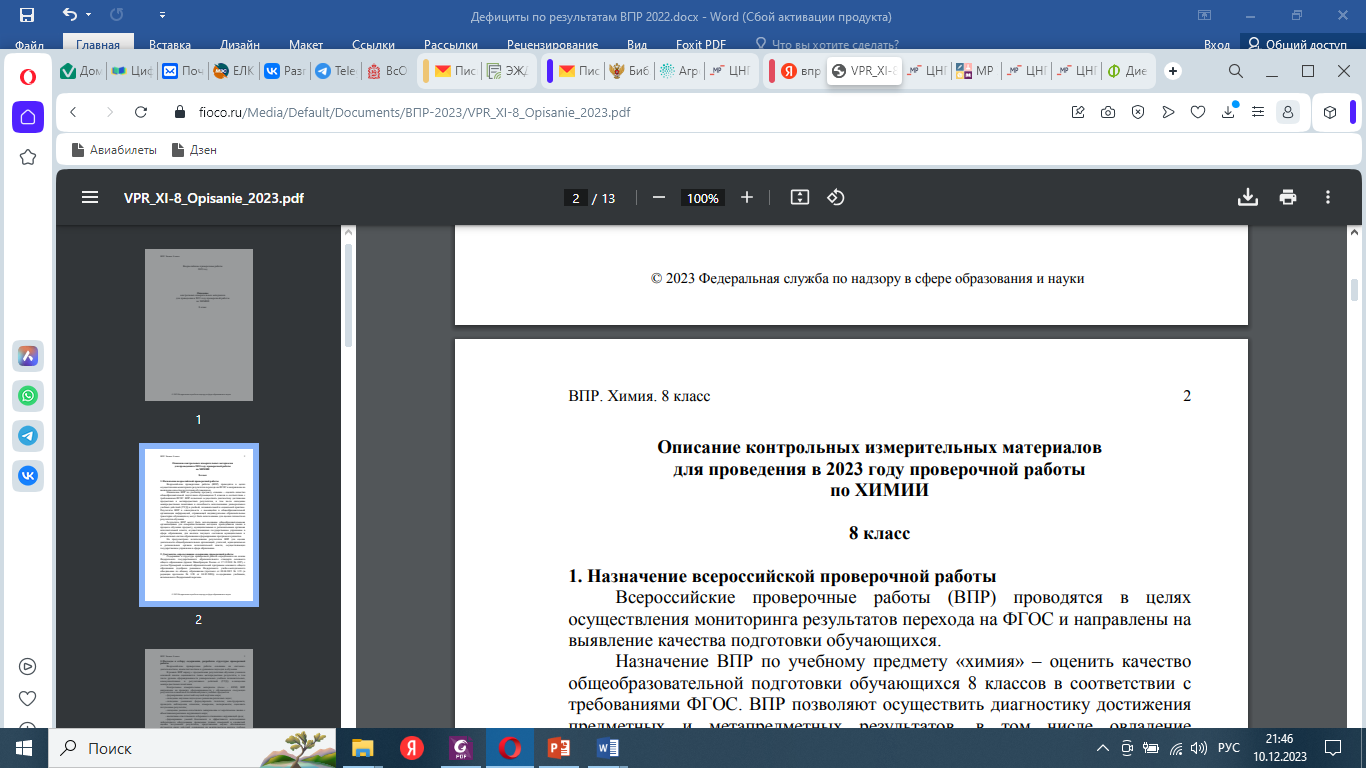 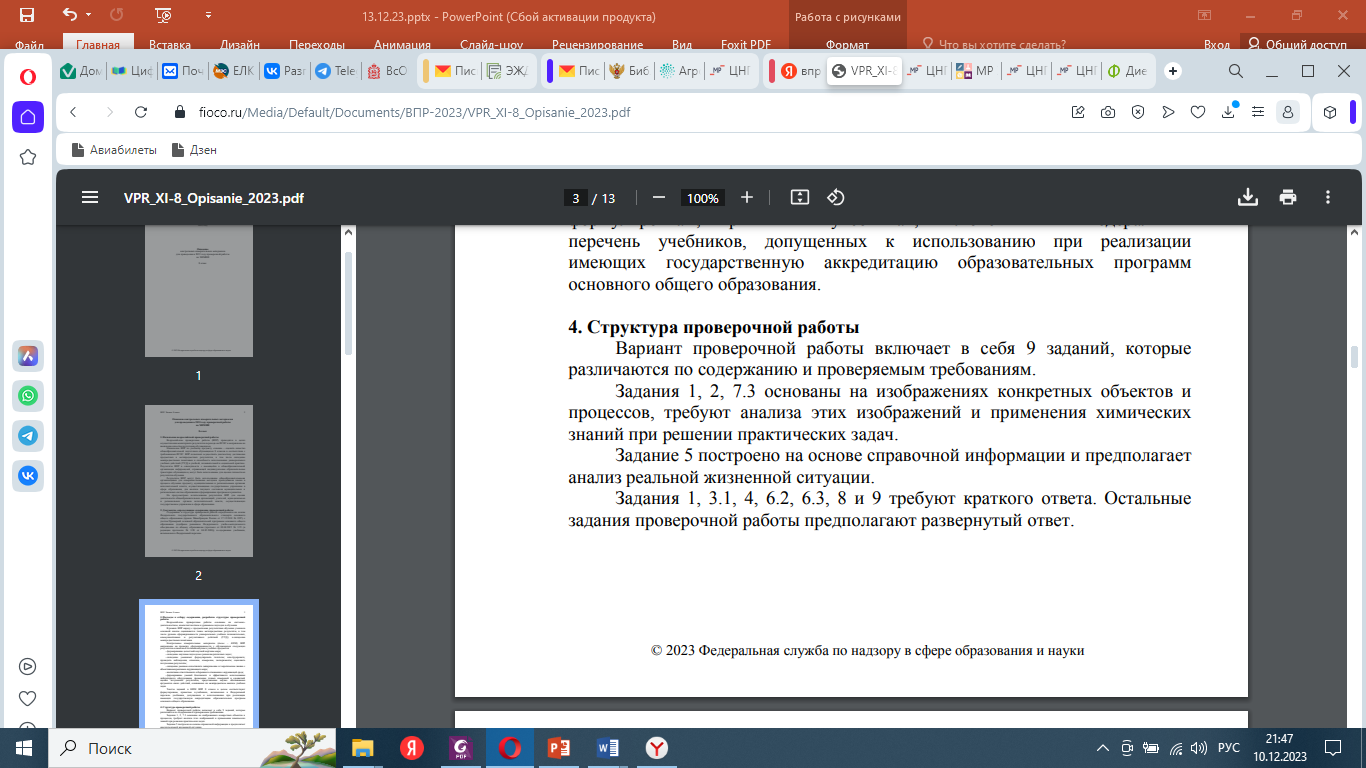 Распределение заданий по позициям кодификаторов
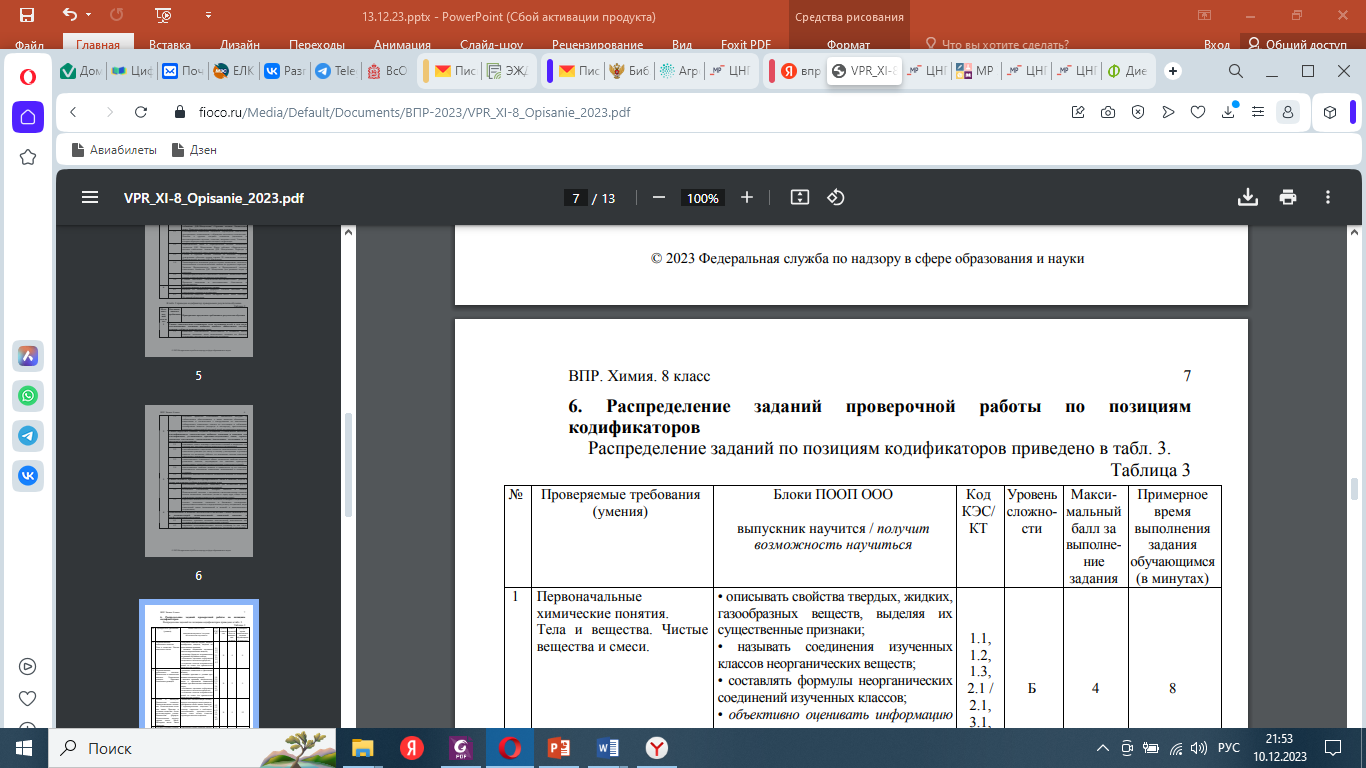 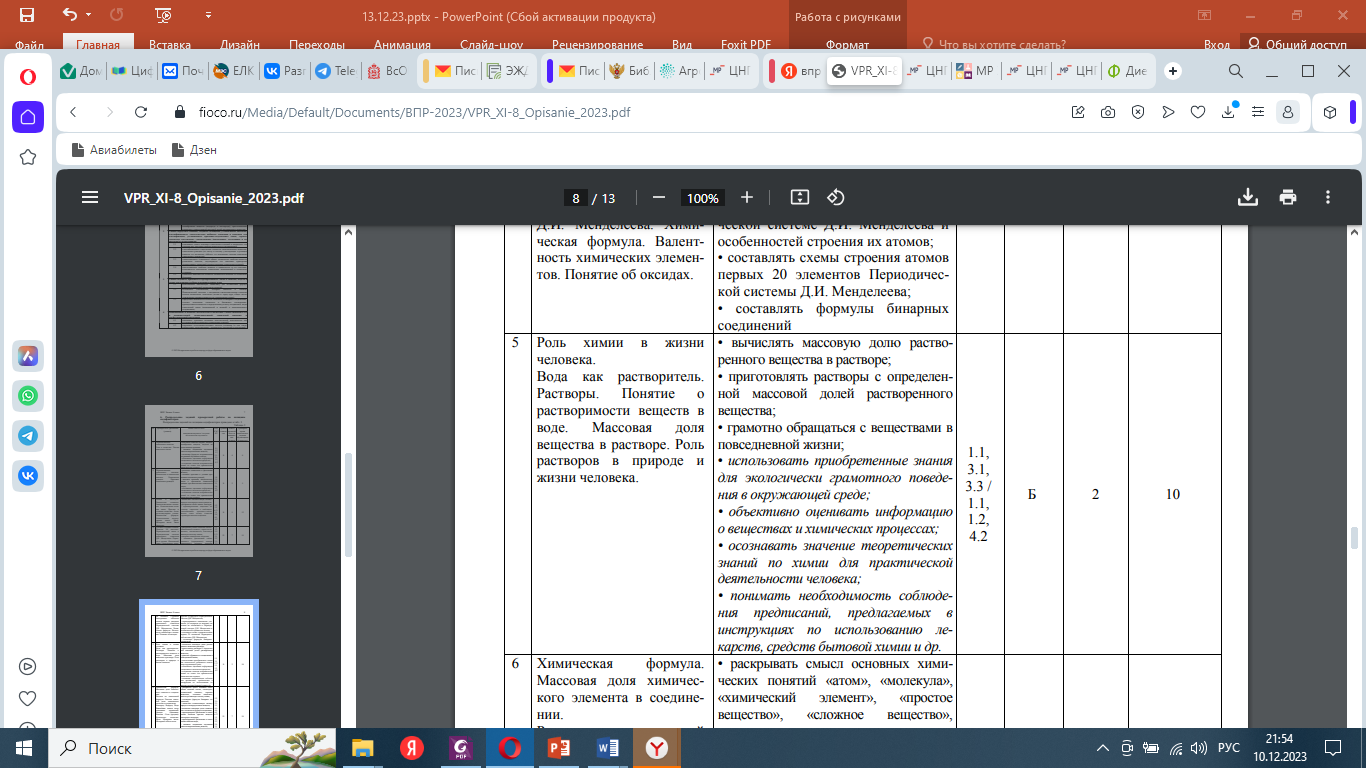 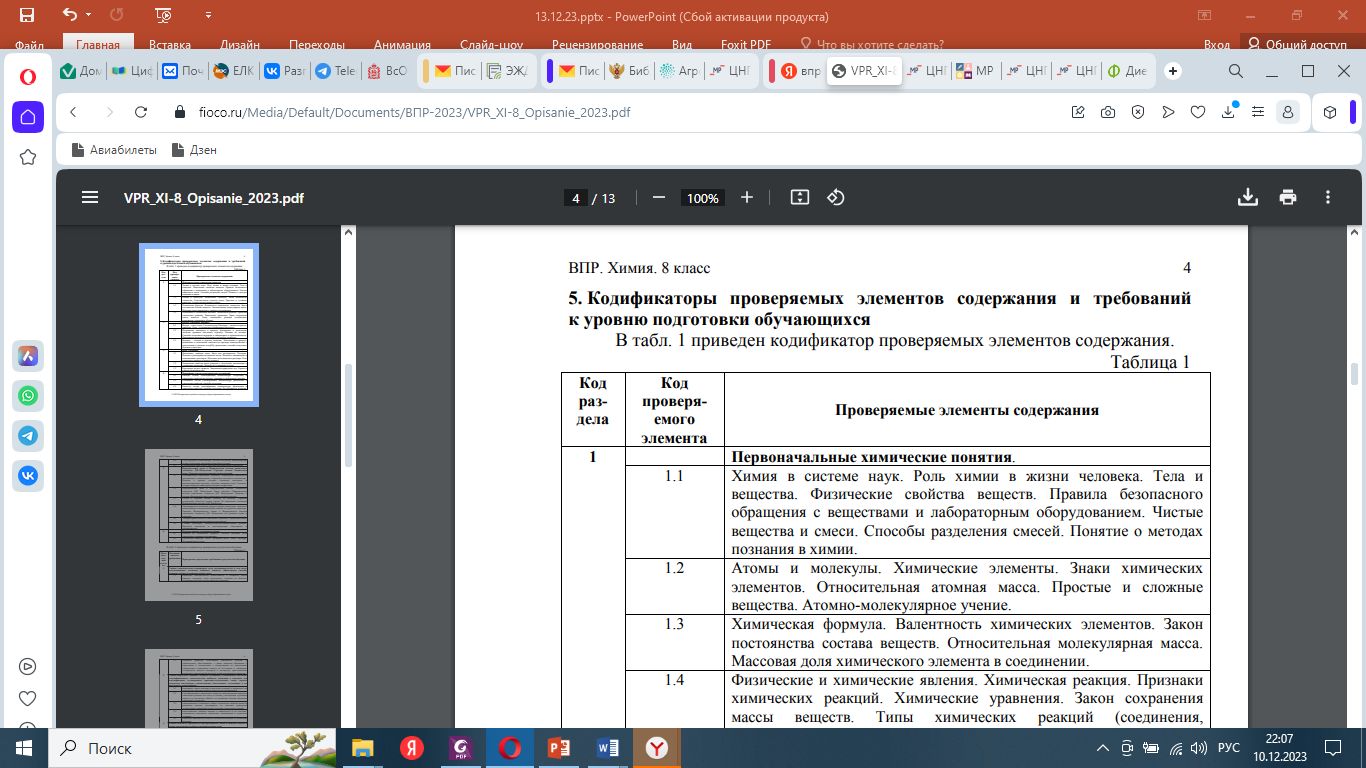 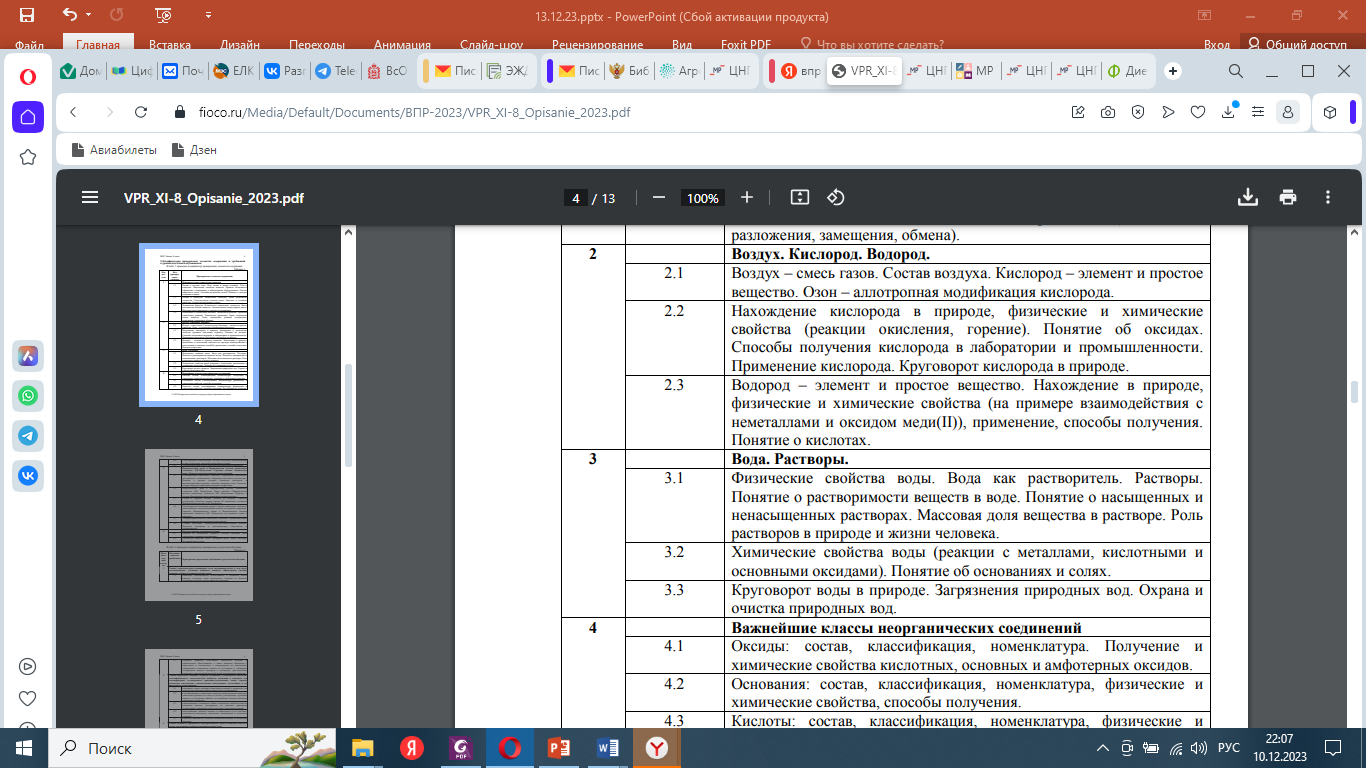 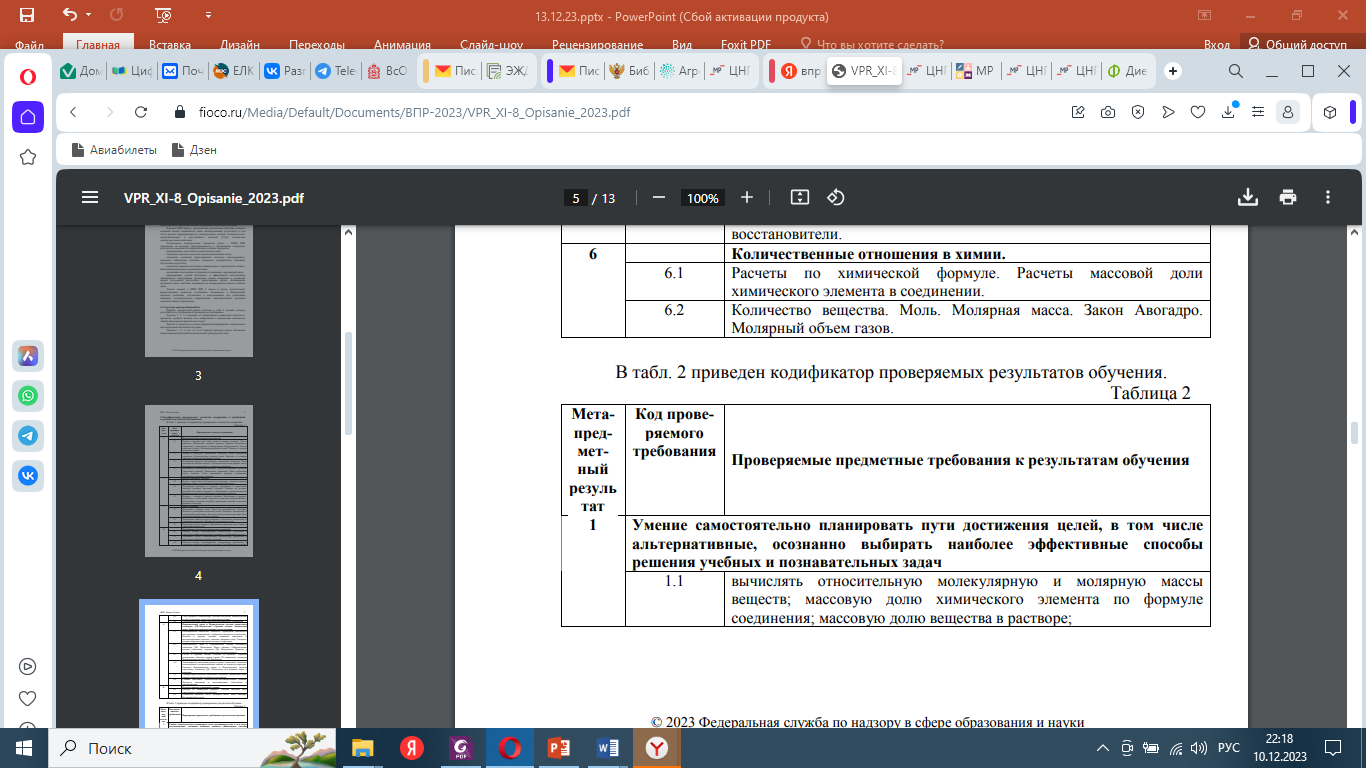 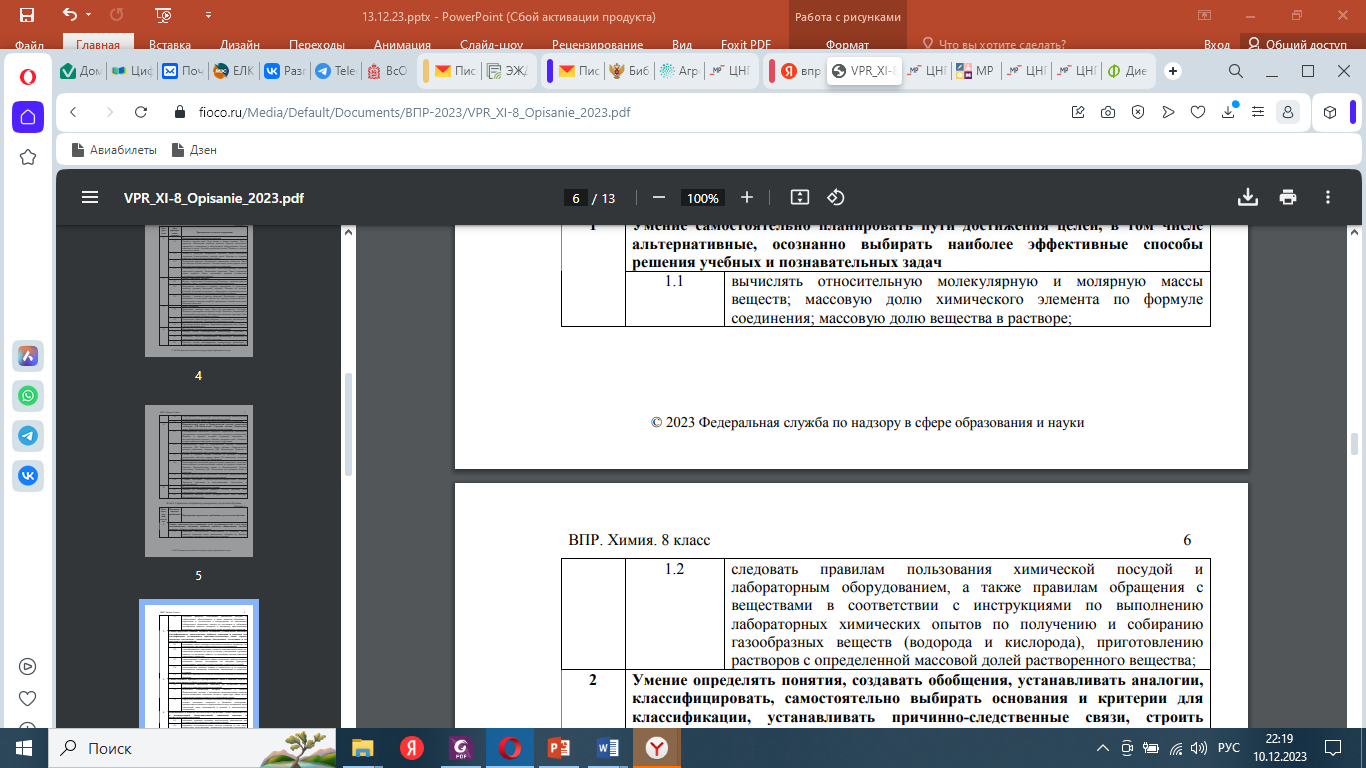 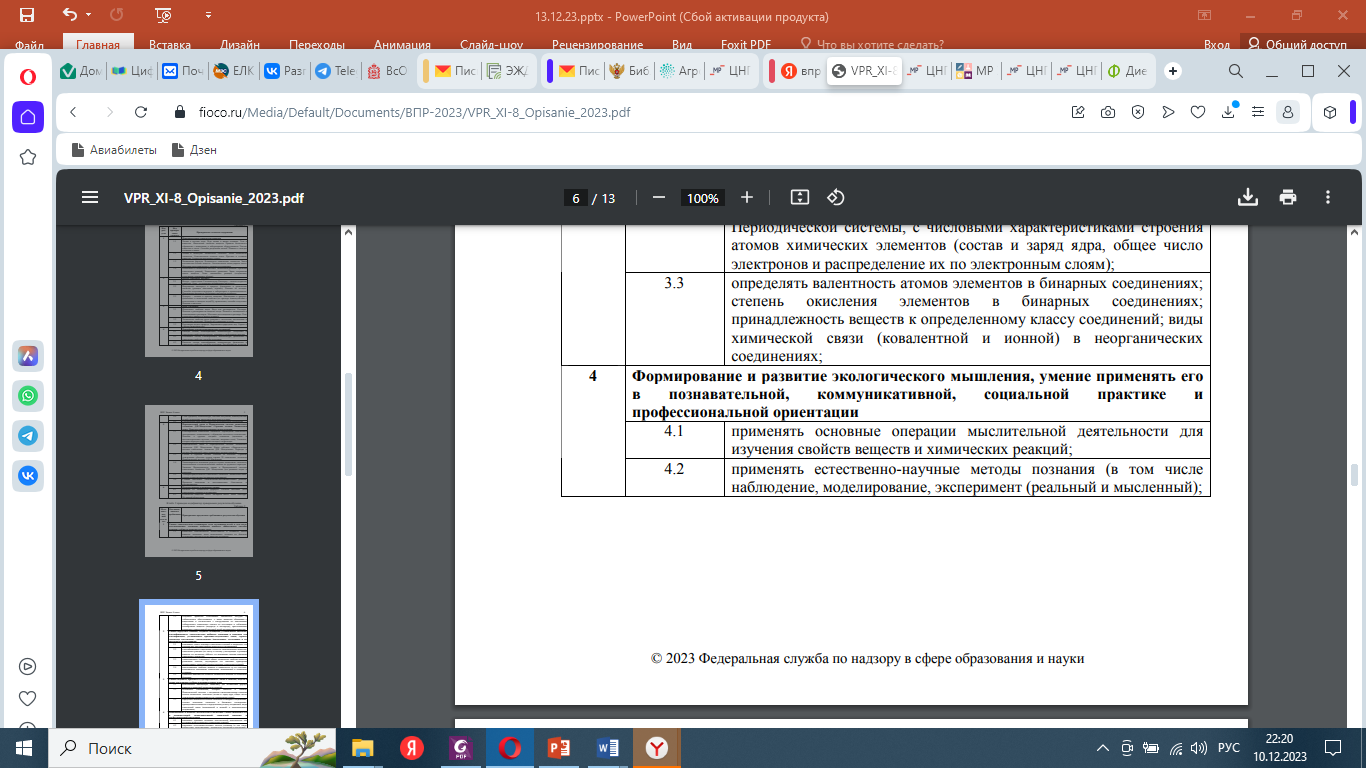 ОПРЕДЕЛЯЕМЫЕ ДЕФИЦИТЫ
Преодоление дефицитов: ступени к успеху
https://fipi.ru/otkrytyy-bank-zadaniy-dlya-otsenki-yestestvennonauchnoy-gramotnosti
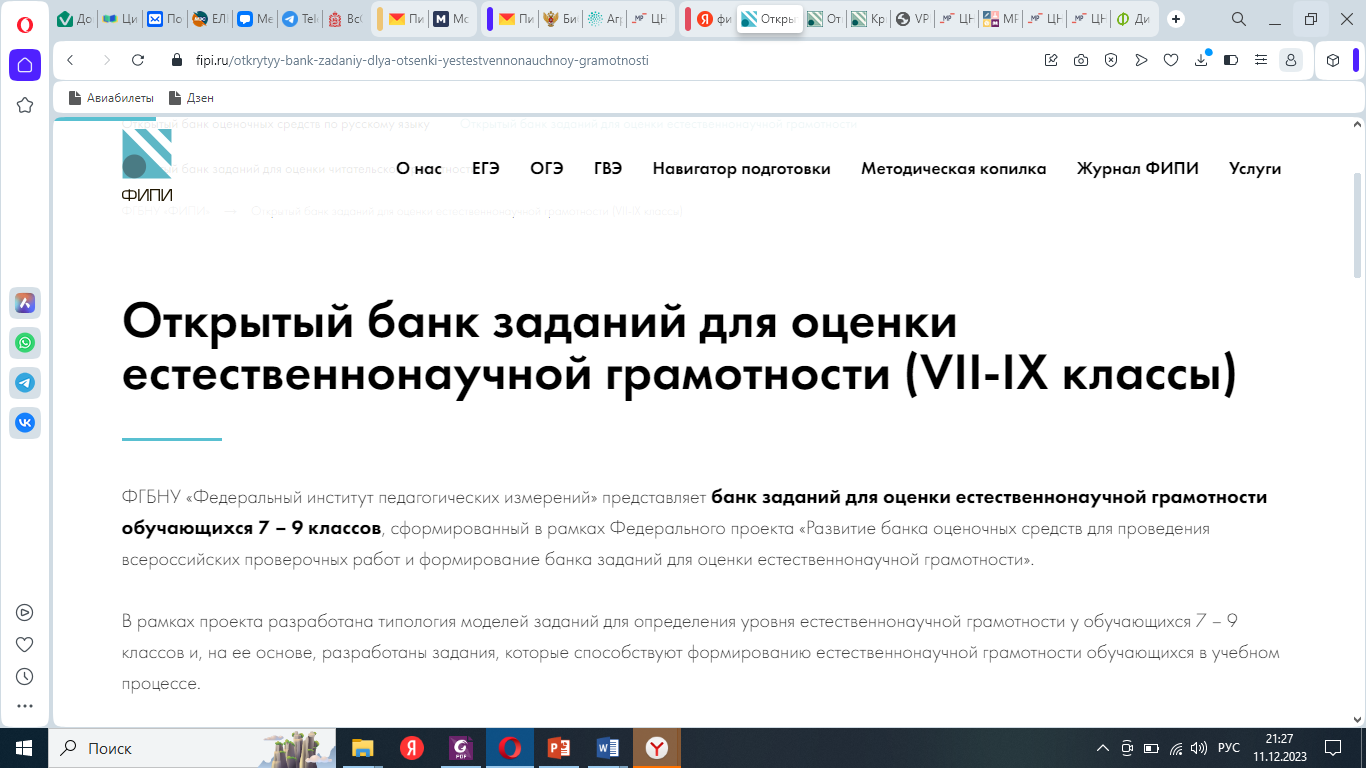 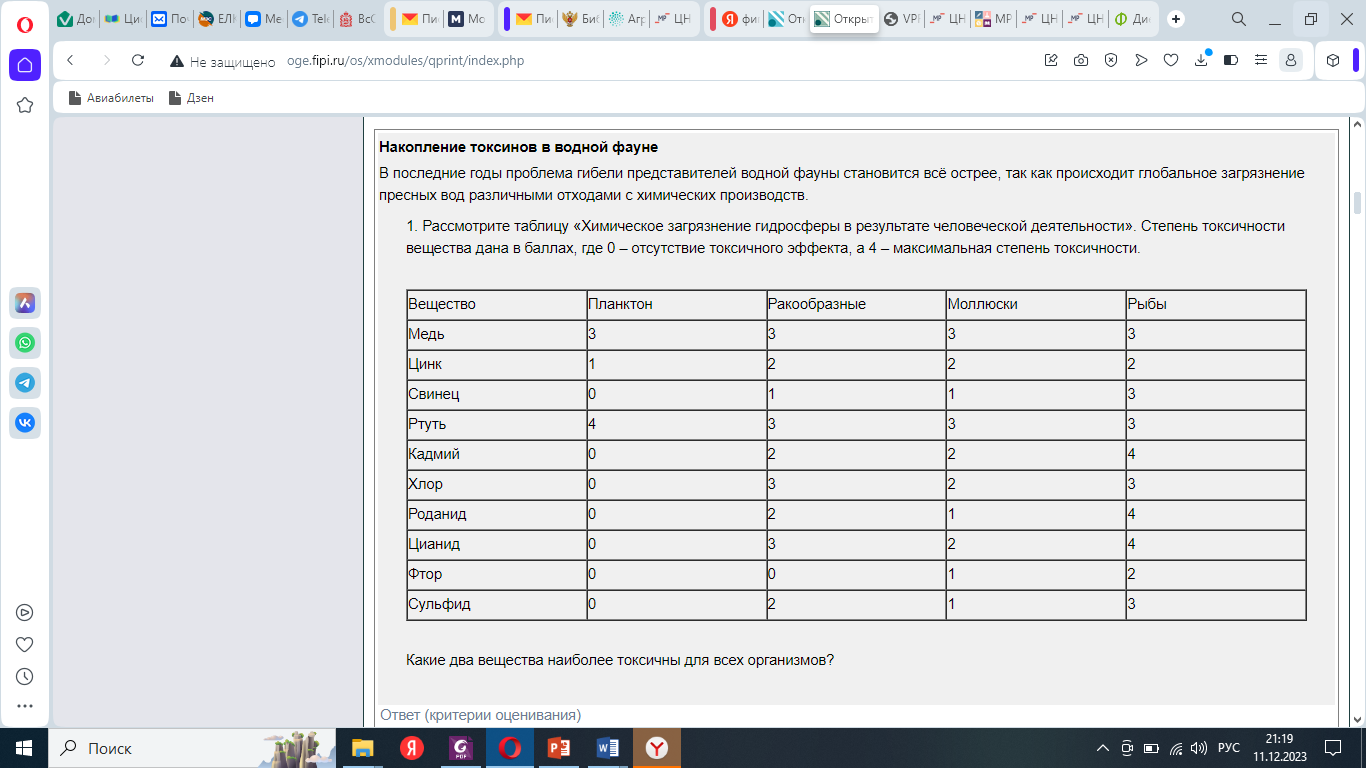 ОТКРЫТЫЙ БАНК ЗАДАНИЙ ДЛЯ ОЦЕНКИ ЕСТЕСТВЕННОНАУЧНОЙ ГРАМОТНОСТИ
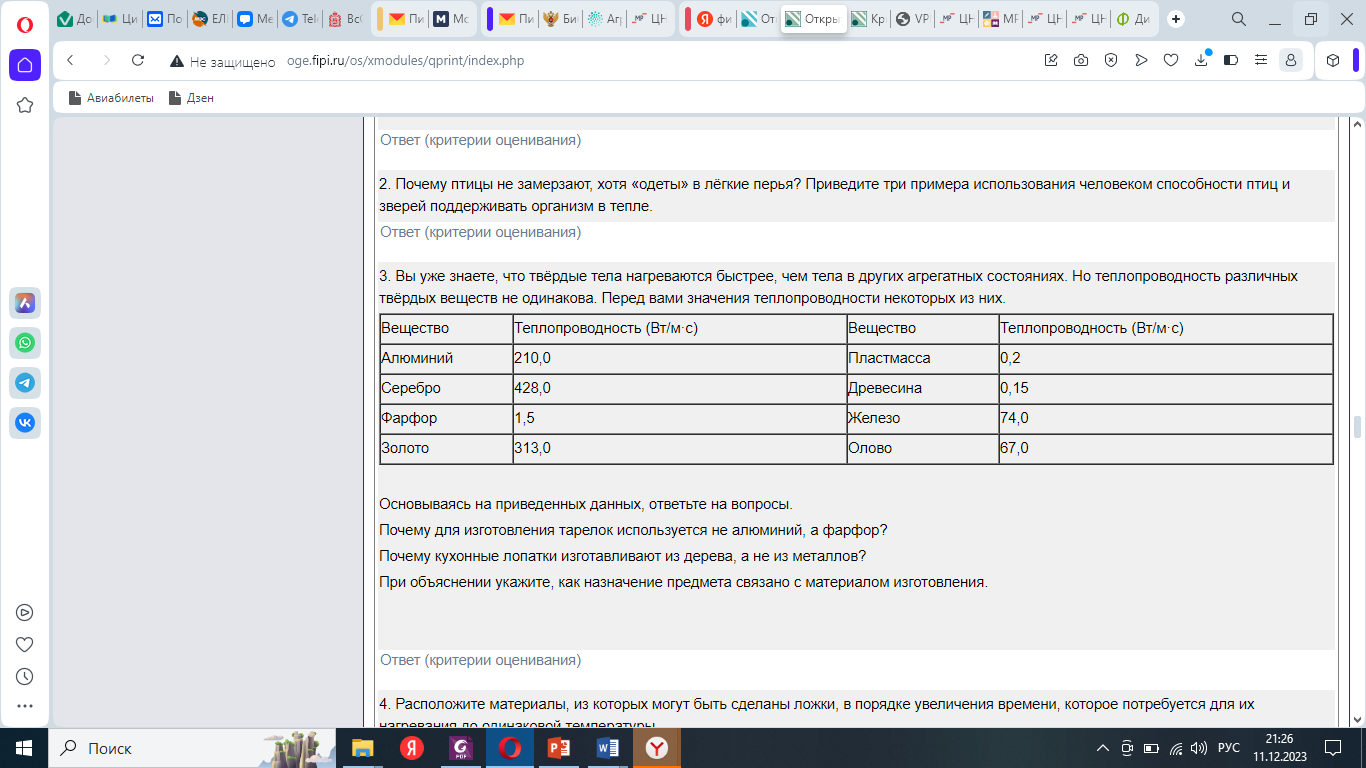 Задание 5.1. Определение массы или массовой доли питательных веществ в пищевом продукте.
m (в-ва) = w доля % * m (продукта)/100%
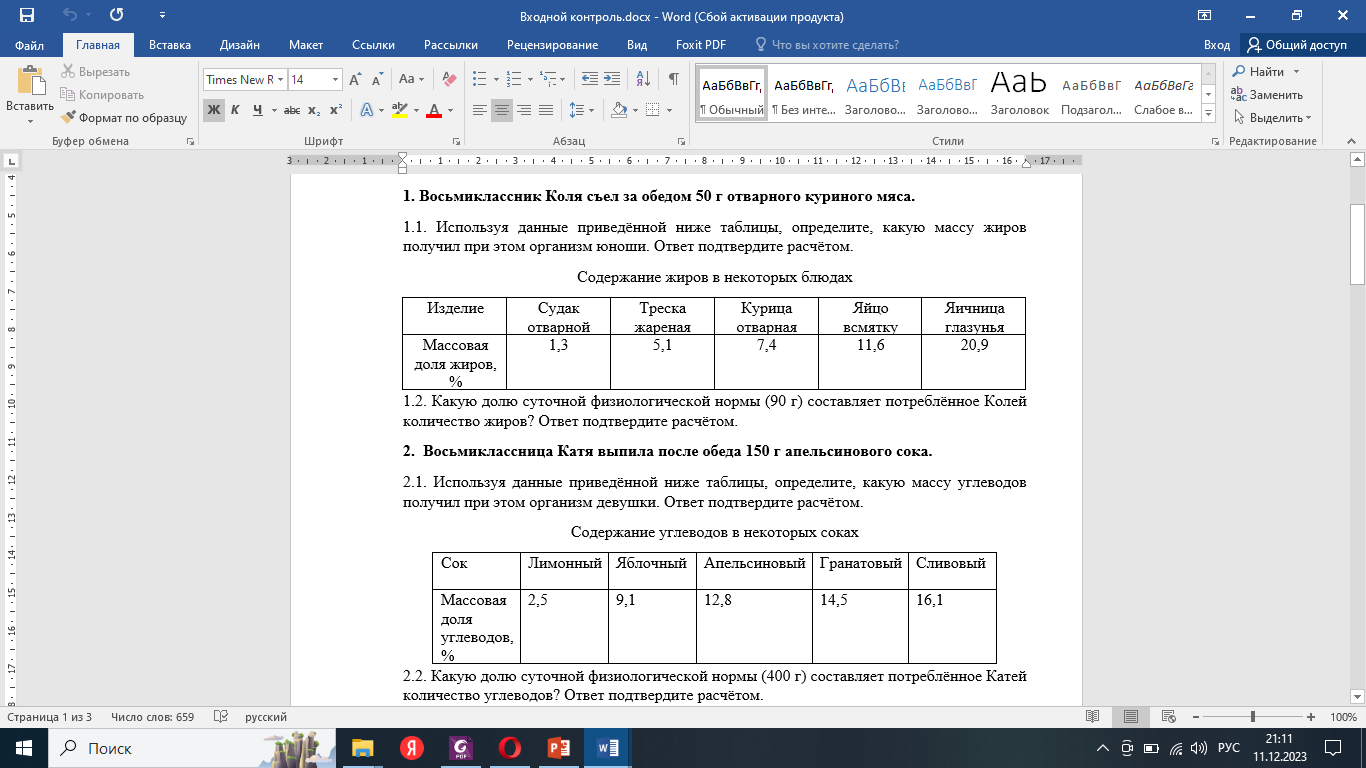 m (жиров) = 50 г ×7,4% /100%  = 3,7 г
Задание 5.2. Определение доли суточной физиологической нормы (α)
α = m (в-ва) / m(суточная норма) *100%
Для решения задания 5.2 используется данное, полученное в 5.1
1.2. Какую долю суточной физиологической нормы (90 г) составляет потреблённое Колей количество жиров? Ответ подтвердите расчётом.
α = 3,7 г / 90 г = 0,041  или 0,041х 100% = 4,1%
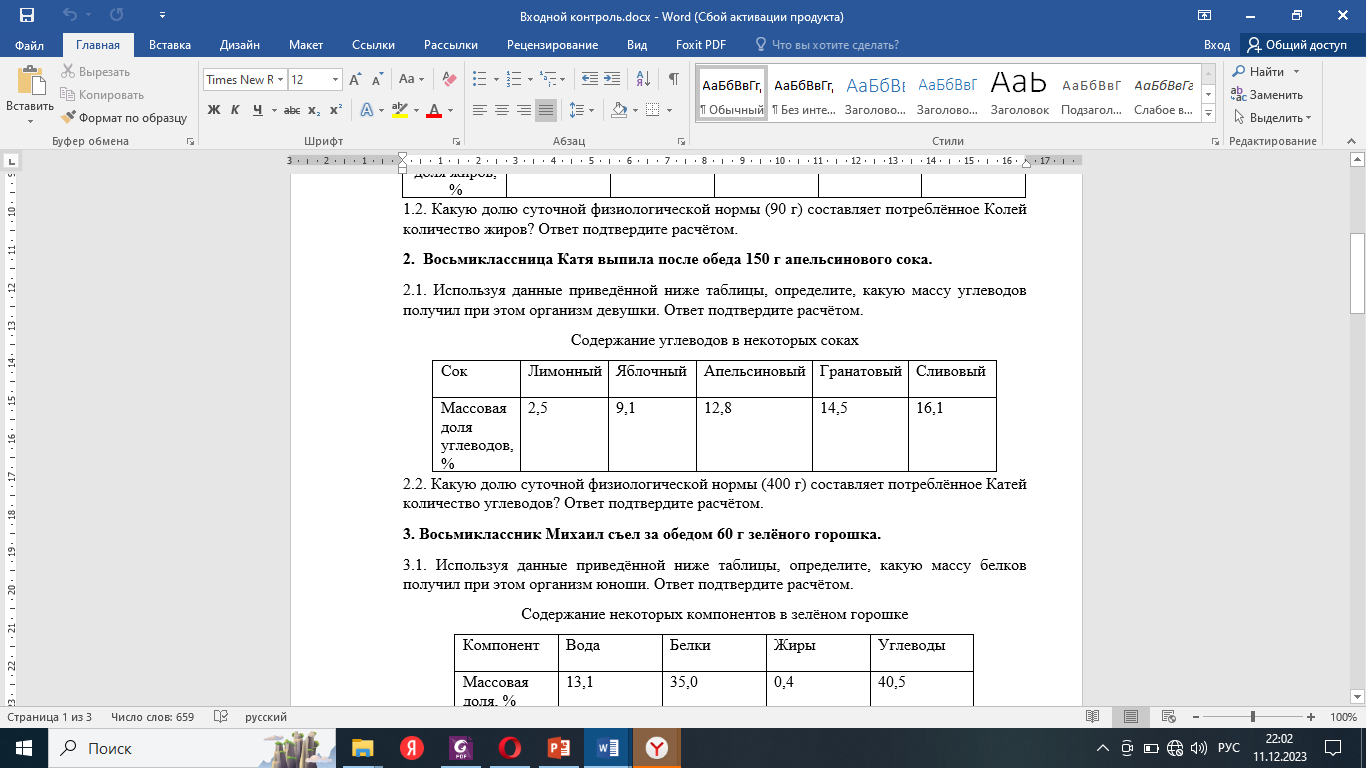 m(углеводов) = 150 г × 12,8/100%  = 19,2 г
α = 19,2 г / 400 г = 0,048  или 0,048х 100% = 4,8%
2. Определение массы или массовой доли растворенного вещества в растворе
W (раств. вещества) =m (в-ва)/ m (раствора)*100%
Восьмиклассница Маша отдыхала летом с родителями на море и привезла оттуда домой банку с морской водой. В сентябре в школьной лаборатории Маша провела опыт: в фарфоровую чашку налила 125 г морской воды и упарила её на электрической плитке досуха. Масса полученного твёрдого остатка солей составила 2,25 г. 
1. По результатам проведённого эксперимента вычислите массовую долю солей в образце морской воды (солёность моря).
2. Определение массы или массовой доли растворенного вещества в растворе
W (раств. вещества) =m (в-ва)/ m (раствора)*100%
Восьмиклассница Маша отдыхала летом с родителями на море и привезла оттуда домой банку с морской водой. В сентябре в школьной лаборатории Маша провела опыт: в фарфоровую чашку налила 125 г морской воды и упарила её на электрической плитке досуха. Масса полученного твёрдого остатка солей составила 2,25 г. 
1. По результатам проведённого эксперимента вычислите массовую долю солей в образце морской воды (солёность моря).
ω(солей) = (2,25 г / 125 г) × 100% = 1,8%.
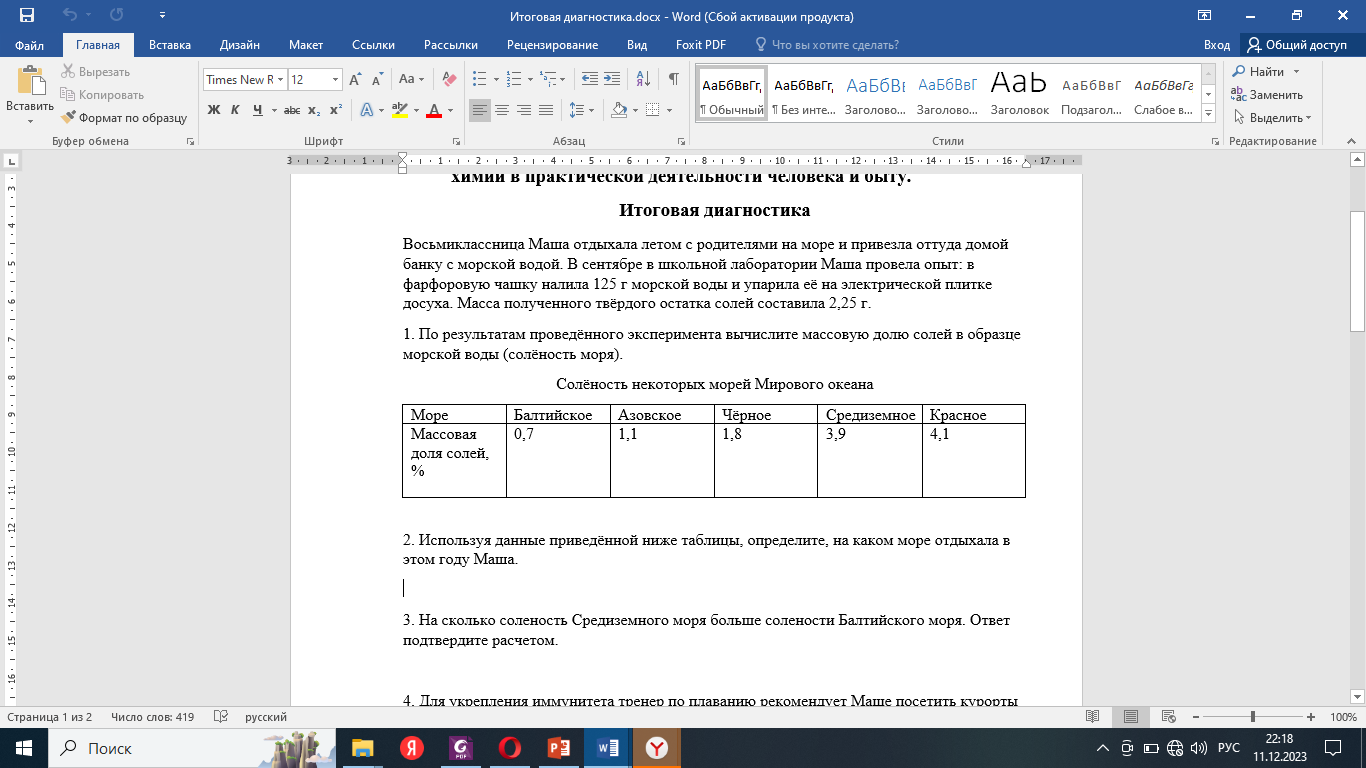 2. Используя данные приведённой ниже таблицы, определите, на каком море отдыхала в этом году Маша.
1,8% - Море Черное
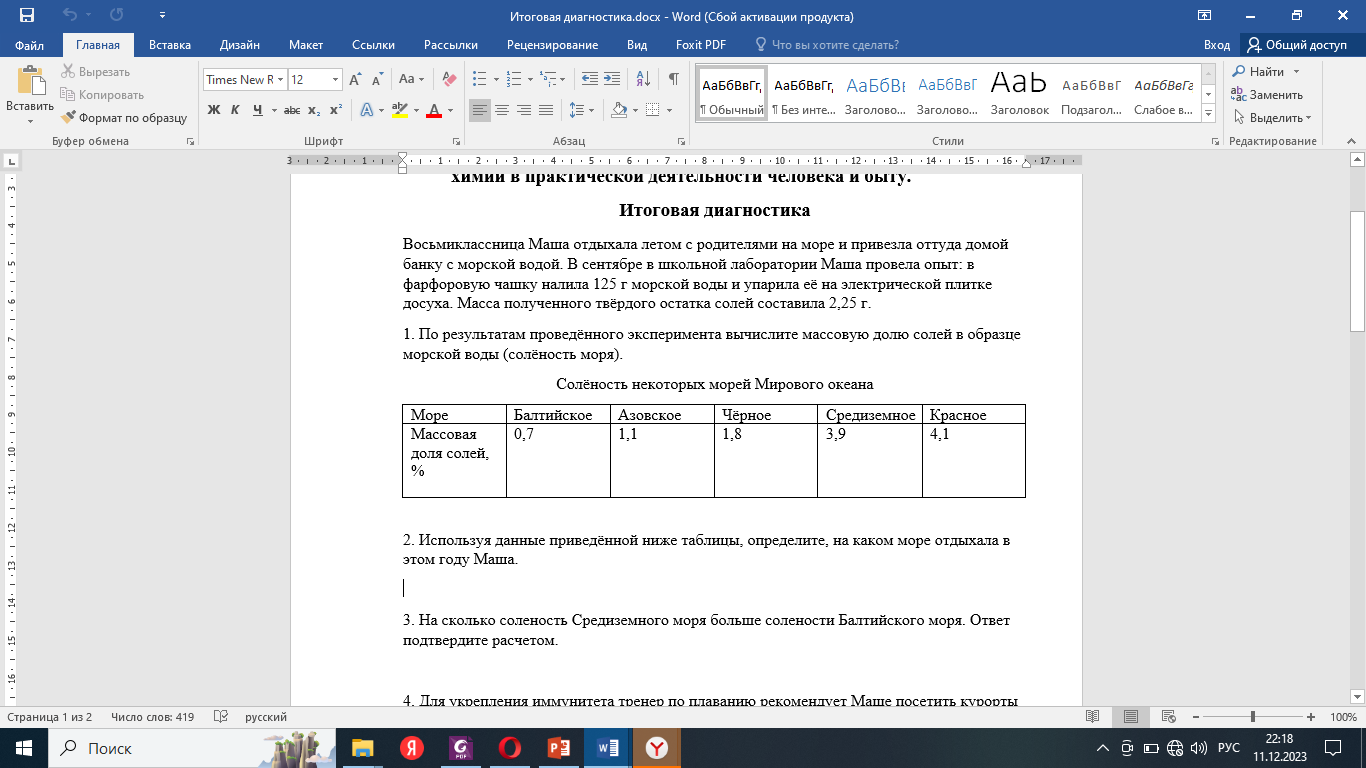 3. На сколько соленость Средиземного моря больше солености Балтийского моря. Ответ подтвердите расчетом.
ω(солей) Средиземного моря - ω(солей) Балтийского моря=3,9%-0,7%=3,2%  Больше на 3,2%
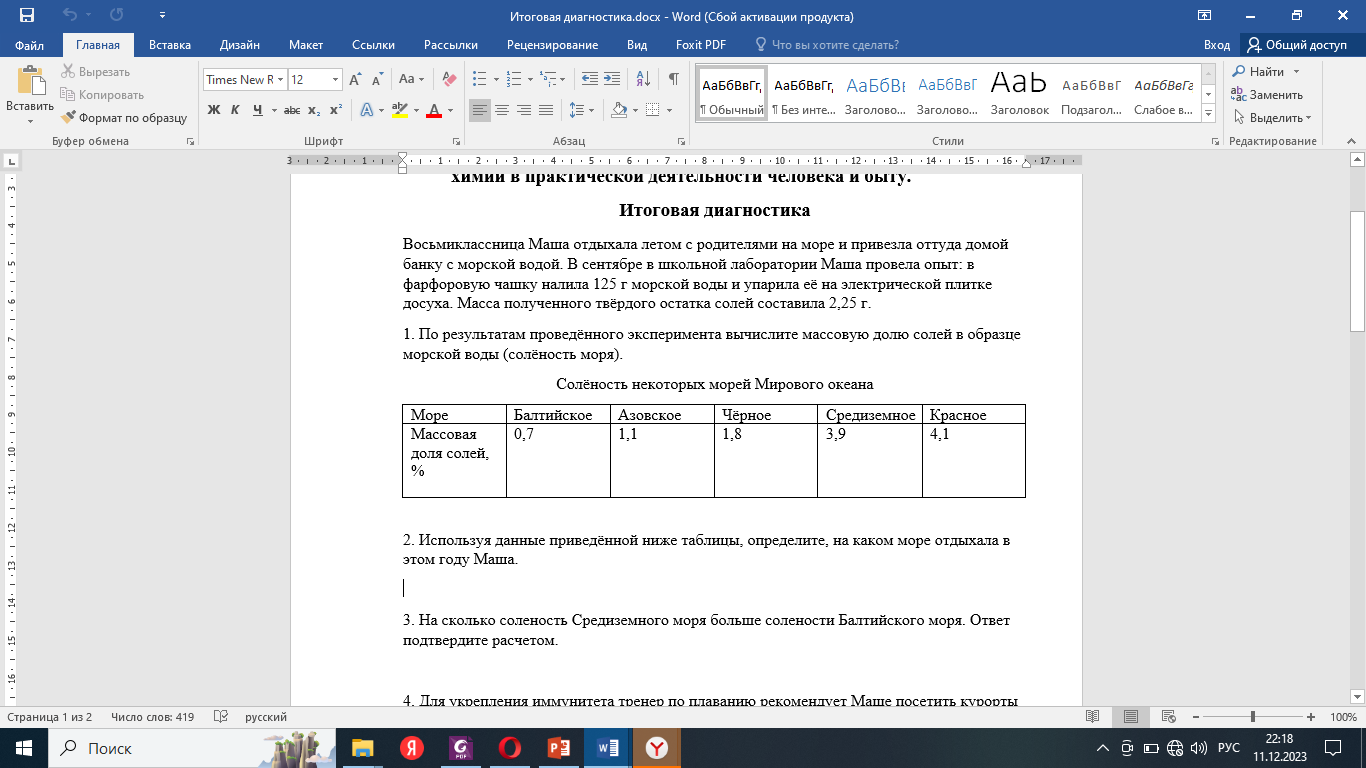 4. Для укрепления иммунитета тренер по плаванию рекомендует Маше посетить курорты Балтийского моря. Сколько грамм воды Балтийского моря надо взять для проведения опыта, чтобы после упаривания пробы можно было получить 14 г твердого остатка солей? Ответ подтвердите расчётом.
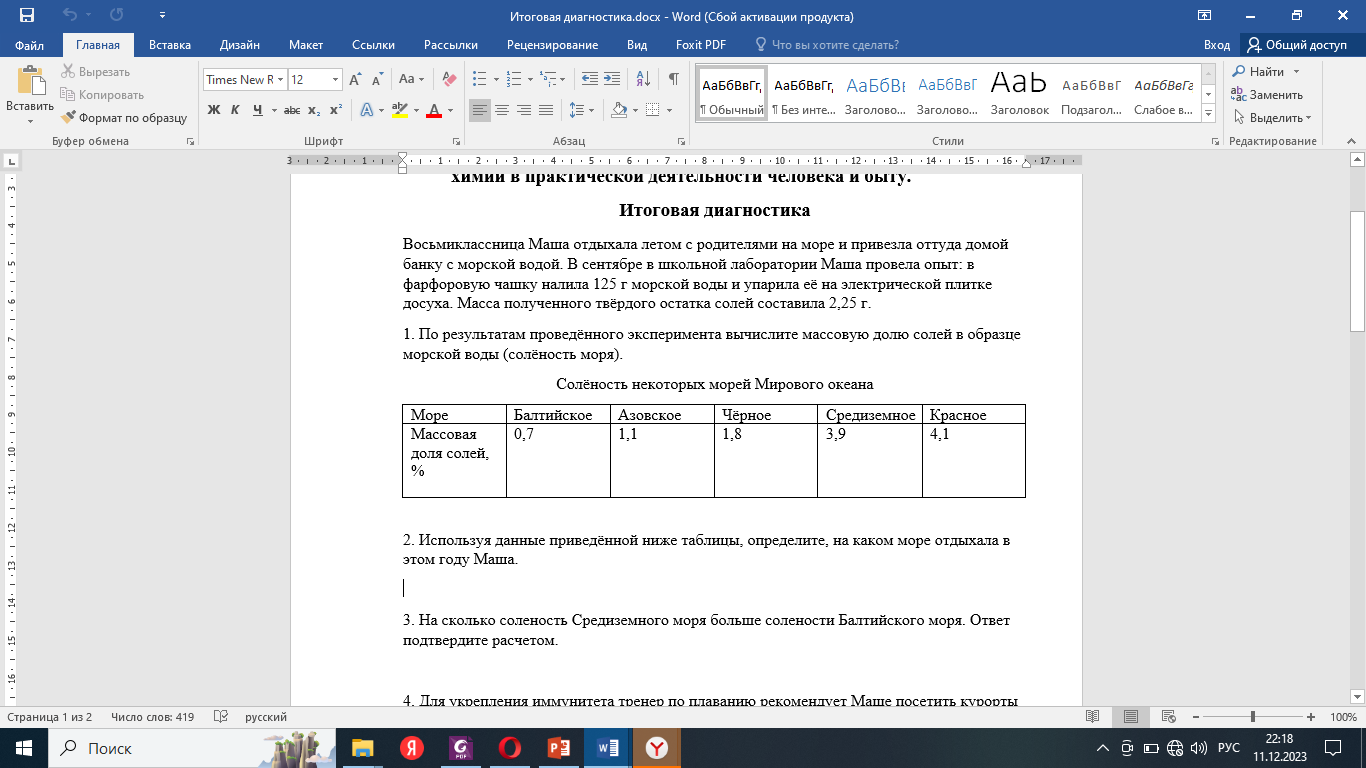 4. Для укрепления иммунитета тренер по плаванию рекомендует Маше посетить курорты Балтийского моря. Сколько грамм воды Балтийского моря надо взять для проведения опыта, чтобы после упаривания пробы можно было получить 14 г твердого остатка солей? Ответ подтвердите расчётом.
m раствора = 14/(0,7/100%)=2000 г
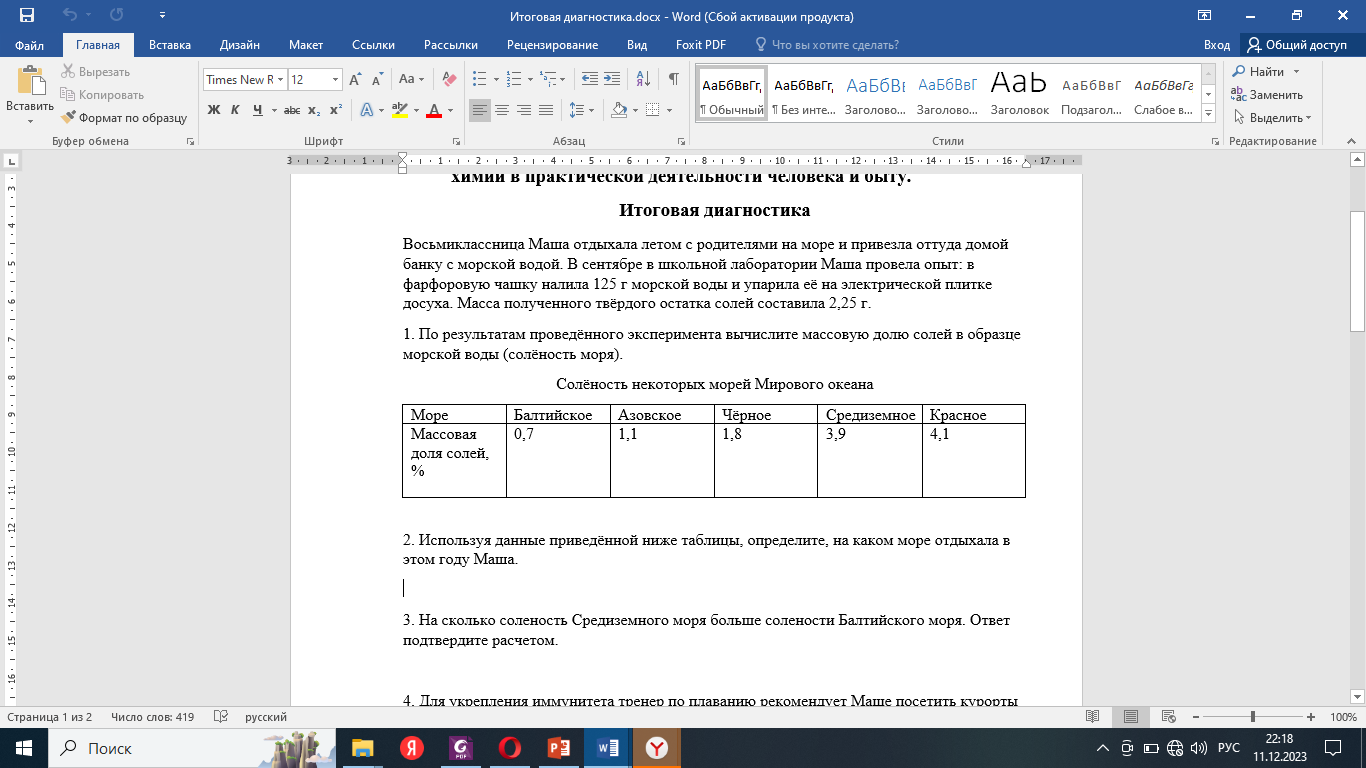 5. Учитель географии попросила Машу определить могут ли бассейны Средиземного и  Адриатического моря иметь совместно обитающую фауну, если известно, что при упаривании пробы морской воды Адриатического моря массой 125 г твёрдый остаток солей составляет 4,5 г. Ответ подтвердите расчётом, сделайте вывод.
Приведён расчёт и дан правильный ответ: ω(солей) = 4,5/125х100%=3,6%
Сделан вывод: соленость Адриатического моря близка к солености Средиземного моря, поэтому совместная фауна возможна.
СПИСОК ИСПОЛЬЗОВАННОЙ ЛИТЕРАТУРЫ
Спецификация ВПР  https://fioco.ru/Media/Default/Documents/ВПР-2023/VPR_XI-8_Opisanie_2023.pdf
Габриелян О.С. «Химия 8 класс», Москва, Просвещение, 2021 г
Методические рекомендации. Система оценки достижений планируемых предметных результатов освоения учебного предмета “Химия”. 8-9 классы (2023 г.) https://edsoo.ru/mr-himiya/
Открытый банк заданий для оценки естественнонаучной грамотности https://fipi.ru/otkrytyy-bank-zadaniy-dlya-otsenki-yestestvennonauchnoy-gramotnosti